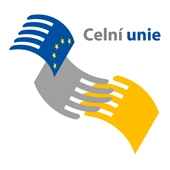 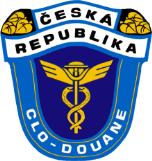 BREXIT – plnění celních formalit a některé další souvislosti

Ing. Jiří Štrupl, odbor 21 GŘC
www.celnisprava.cz
Základní předpisy a použité zkratky (1)
UCC - nařízení Evropského parlamentu a Rady (EU) č. 952/2013, kterým se stanoví celní kodex Unie, v platném znění	
UCC DA - nařízení Komise v přenesené pravomoci (EU) 2015/2446, kterým se doplňuje nařízení Evropského parlamentu a Rady (EU) č. 952/2013, pokud jde o podrobná pravidla k některým ustanovením celního kodexu Unie, v platném znění
UCC IA - prováděcí nařízení Komise (EU) 2015/2447, kterým se stanoví prováděcí pravidla k některým ustanovením nařízení Evropského parlamentu a Rady (EU) č. 952/2013, kterým se stanoví celní kodex Unie, v platném znění
TDA - nařízení Komise v přenesené pravomoci (EU) 2016/341, kterým se doplňuje nařízení Evropského parlamentu a Rady (EU) č. 952/2013, pokud jde o přechodná pravidla k některým ustanovením celního kodexu Unie, pokud příslušné elektronické systémy dosud nejsou v provozu, a kterým se mění nařízení v přenesené pravomoci (EU) 2015/2446
Základní předpisy a použité zkratky (2)
WA - Dohoda o vystoupení Spojeného království Velké Británie a Severního Irska z Evropské unie a Evropského společenství pro atomovou energii (Úřední věstník EU L 29, 31.1.2020, str. 7)
IE/NI - Protokol o Irsku/Severním Irsku (součást WA, Úřední věstník EU L 29, 31.1.2020, počínaje str. 102)
ZDPH - zákon č. 235/2004 Sb., o dani z přidané hodnoty, ve znění pozdějších předpisů 
UK - Spojené království Velké Británie a Severního Irska
CÚ - celní úřad
CP - celní prohlášení; pro dovozní a vývozní režimy 

ENS - vstupní souhrnné celní prohlášení (Entry Summary Declaration; pre-arrival; déclaration sommaire d’entrée)
ICS - systém kontroly při dovozu; slouží pro podání ENS členskému státu/CÚ v místě vstupu na celní území EU (Import Control System)
Základní předpisy a použité zkratky (3)
VDD - vývozní doprovodný doklad; papírová podoba vývozního CP (Export Accompanying Document (EAD))
EXS - výstupní souhrnné celní prohlášení; jeho údaje jsou již obsaženy ve vývozním CP, pokud bylo podáno (Exit Summary Declaration; pre-departure)
ECS - systém pro kontrolu vývozu; slouží pro podání vývozního CP čleskému státu/CÚ vývozu a/nebo EXS členskému státu/CÚ v místě výstupu z celníhoúzemí EU  (Export Control System) 

TCP - tranzitní celní prohlášení 
TDD/TBDD - tranzitní (bezpečnostní) doprovodný doklad; papírová podoba TCP (Transit Accompanying Document (TAD))
NCTS - nový informatizovaný tranzitní systém; slouží pro podání TCP v jakémkoli členském státě EU, resp. v UK a pro automatickou výměnu údajů mezi CÚ odeslání a CÚ určení (New Computerized Transit System)
Zásady při plnění celních formalit (1)
Definice celního dohledu, kontroly a rizika (čl. 5 odst. 3, 7 a 27 UCC)
„celním dohledem“ obecná činnost celních orgánů, kterou se má zajistit dodržování celních předpisů a případně i dalších právních předpisů vztahujících se na zboží, kterého se týká tato činnost;
„celními kontrolami“ zvláštní úkony prováděné celními orgány za účelem zajištění dodržování celních předpisů a jiných právních předpisů upravujících vstup, výstup, tranzit, pohyb, uskladnění a konečné užití zboží převáženého mezi celním územím Unie a zeměmi nebo územími mimo toto území a výskyt a pohyb zboží, které není zbožím Unie, a zboží propuštěného do režimu konečného užití na celním území Unie;
„rizikem“ pravděpodobnost a dopad události, která by mohla nastat v souvislosti se vstupem, výstupem, tranzitem, pohybem nebo konečným užitím zboží převáženého mezi celním územím Unie a zeměmi či územími mimo toto území a v souvislosti s výskytem zboží, které není zbožím Unie, na celním území Unie a která by:...
	…ohrozila finanční zájmy Unie a jejích členských států;
	…představovala hrozbu pro bezpečnost a zabezpečení Unie a osob 	pobývajících na jejím území, pro zdraví lidí, zvířat nebo rostlin, pro životní 	prostředí nebo spotřebitele.
Zásady při plnění celních formalit (2)
Deklarant a zastupování v celním řízení (čl. 5 a 18 a 19 UCC)
„deklarantem“ osoba, která podává celní prohlášení, celní prohlášení pro dočasné uskladnění, vstupní souhrnné celní prohlášení, výstupní souhrnné celní prohlášení, prohlášení o zpětném vývozu nebo oznámení o zpětném vývozu vlastním jménem, nebo osoba, jejímž jménem je toto prohlášení nebo oznámení podáno;
„celním zástupcem“ každá osoba zmocněná jinou osobou, aby v jednání s celními orgány prováděla úkony a formality vyžadované celními předpisy.

Každá osoba se může nechat zastoupit celním zástupcem. Toto zastupování může být přímé, kdy celní zástupce jedná jménem a na účet jiné osoby, nebo nepřímé, kdy celní zástupce jedná vlastním jménem, ale na účet jiné osoby.
Deklarant i celní zástupce musí být usazen na celním území Unie (pár výjimek).
Při jednání s celními orgány uvede celní zástupce, že jedná na účet zastupované osoby, a upřesní, zda se jedná o zastupování přímé či nepřímé. Osoba, která neuvede, že jedná jako celní zástupce, nebo uvede, že jedná jako celní zástupce, aniž je k tomu zplnomocněna, se považuje za osobu jednající vlastním jménem a na vlastní účet.
Celní orgány mohou od každého, kdo uvádí, že jedná jako celní zástupce, požadovat, aby prokázal své zplnomocnění zastupovanou osobou. Celní orgány nepožadují, aby osoba, která jedná jako celní zástupce a úkony a formality vykonává pravidelně, při každé příležitosti předkládala doklad o svém zplnomocnění, pokud je schopna tento doklad předložit na žádost celních orgánů.
Zásady při plnění celních formalit (3)
Odpovědnost deklaranta nebo jeho zástupce (čl. 15 UCC)
Podáním celního prohlášení, celního prohlášení pro dočasné uskladnění, vstupního souhrnného celního prohlášení, výstupního souhrnného celního prohlášení, prohlášení o zpětném vývozu nebo oznámení o zpětném vývozu určitou osobou celním orgánům nebo podáním žádosti o povolení nebo o jakékoli jiné rozhodnutí se dotyčná osoba stává odpovědnou:
	a) za správnost a úplnost informací uvedených v celním prohlášení, oznámení nebo žádosti;
	b) za pravost, správnost a platnost dokladu podporujícího prohlášení, oznámení nebo žádosti;
	c) případně za dodržení všech povinností v souvislosti s propuštěním zboží do daného celního režimu nebo s prováděním schválených operací.
První pododstavec se rovněž vztahuje na poskytování jakýchkoli informací v jakékoli podobě požadovaných celními orgány nebo jim předložených. Jestliže prohlášení nebo oznámení podává nebo informace poskytuje celní zástupce dotyčné osoby podle článku 18, je povinnostmi uvedenými v prvním pododstavci tohoto odstavce vázán i celní zástupce.
Každá osoba, která se přímo nebo nepřímo podílí na vyřizování celních formalit nebo na celních kontrolách, poskytne celním orgánům na jejich žádost a v jakémkoli stanoveném termínu všechny potřebné doklady a informace v náležité podobě a veškerou pomoc nezbytnou pro splnění těchto formalit nebo provedení kontrol.
Zásady při plnění celních formalit (4)
Obecné zásady (čl. 150, 158, 159 a 170 UCC)
Není-li stanoveno jinak, má deklarant bez ohledu na povahu nebo množství zboží nebo jeho zemi původu, odeslání nebo určení možnost zvolit celní režim, do něhož má být zboží za podmínek platných pro tento režim propuštěno.

Veškeré zboží, které má být propuštěno do celního režimu, s výjimkou režimu svobodného pásma, musí být uvedeno v celním prohlášení, které je příslušné pro daný celní režim.
 
Není-li stanoveno jinak, je celním úřadem příslušným k propuštění zboží do určitého celního režimu celní úřad, do jehož působnosti spadá místo, v němž bylo zboží předloženo celnímu úřadu.

Aniž je dotčen čl. 167 odst. 1 UCC, celní prohlášení může podat každá osoba, která je schopna poskytnout veškeré informace, které jsou požadovány pro použití ustanovení upravujících celní režim, do kterého je zboží navrženo v celním prohlášení. Tato osoba musí být rovněž schopna celnímu úřadu předmětné zboží předložit nebo zajistit jeho předložení.

Vyplývají-li však z přijetí celního prohlášení pro určitou osobu zvláštní povinnosti, podá uvedené celní prohlášení tato osoba nebo její zástupce.
Zásady při plnění celních formalit (5)
Ověřování CP a propuštění zboží (čl. 188 - 194 UCC)
Za účelem ověření správnosti údajů uvedených v celním prohlášení, které bylo přijato, celní orgány mohou:
	a) kontrolovat prohlášení a podklady;
	b) požadovat od deklaranta poskytnutí dalších dokladů;
	c) kontrolovat zboží;
	d) odebírat vzorky za účelem analýzy nebo důkladné kontroly zboží.
Přepravu zboží na místa, kde bude kontrolováno a kde budou odebrány vzorky, jakož i veškerou nezbytnou manipulaci, která je s kontrolou zboží či odebráním vzorků spojená, zajišťuje deklarant sám nebo na svou odpovědnost. Vzniklé náklady nese deklarant.
Výsledky ověření celního prohlášení jsou podkladem pro použití ustanovení upravujících celní režim, do kterého je zboží propuštěno. Není-li celní prohlášení ověřováno, použije se ustanovení na základě údajů uvedených v dotyčném celním prohlášení. 
Jsou-li splněny podmínky stanovené pro propuštění zboží do dotyčného režimu a pod podmínkou, že se na zboží nevztahují žádná omezení ani zákazy, propustí celní orgány zboží ihned poté, co byly údaje uvedené v celním prohlášení ověřeny nebo přijaty bez ověření. Toto se použije rovněž v případech, kdy ověření uvedené v článku 188 nelze dokončit v přiměřené lhůtě a přítomnost zboží pro účely ověření již není nutná.
Zásady při plnění celních formalit (6)
Čl. 197 a 198 UCC
Mají-li k tomu celní orgány dostatečné důvody, mohou požadovat, aby bylo zboží, které bylo předloženo celnímu úřadu, zničeno, a o této skutečnosti vyrozumí jeho držitele. Náklady na zničení zboží nese držitel zboží. 

Celní orgány přijmou veškerá nezbytná opatření, včetně zabavení a prodeje nebo zničení zboží, pro nakládání se zbožím v těchto případech:
	a) nebyla-li splněna jedna z povinností stanovených celními předpisy týkající se vstupu zboží, které není zbožím Unie, na celní území Unie, nebo bylo zboží vyjmuto z dohledu celních orgánů;
	b) pokud zboží nemohlo být propuštěno z některého z těchto důvodů:
i) ve lhůtě stanovené celními orgány nebylo možno provést kontrolu zboží … ,
ii) doklady, které musí být poskytnuty …. nebyly poskytnuty,
iii) ve stanovené lhůtě nebyly uhrazeny platby nebo nebyla poskytnuta jistota … ,
iv) na zboží se vztahují zákazy nebo omezení.
	d) pokud se po propuštění zjistí, že zboží nesplňovalo podmínky pro toto propuštění.
Celní dluh z nedodržení a přestupky (1)
Čl. 79 UCC, § 23 ZDPH a § 47 zákona č. 242/2016 Sb., celní zákon
U zboží podléhajícího dovoznímu clu vzniká celní dluh při dovozu nesplněním:
některé z povinností stanovených v celních předpisech pro vstup zboží, které není zbožím Unie, na celní území Unie, pro jeho odnětí celnímu dohledu nebo pro pohyb, zušlechtění, uskladnění, dočasné uskladnění, dočasné použití zboží nebo nakládání s tímto zbožím na tomto území.

V těchto případech je dlužníkem:
a) každá osoba, která měla splnit dané povinnosti;
b) každá osoba, která si byla vědoma nebo si měla být vědoma, že nebyla splněna povinnost podle celních předpisů, a která jednala na účet osoby, jež byla povinna splnit tuto povinnost, nebo která se zúčastnila úkonu, jenž vedl k nesplnění této povinnosti.

Zdanitelné plnění je uskutečněno a povinnost přiznat nebo zaplatit daň při dovozu zboží vzniká:
b) nesplněním některé z povinností stanovených v celních předpisech pro  
    1. vstup zboží, které není zbožím Evropské unie, na území Evropské unie, 
    2. dočasné uskladnění, 
d) odnětím zboží, které není zbožím Evropské unie, celnímu dohledu. 
(Osoba dlužníka viz § 108 odst. 5 písm. b) ZDPH).
Celní dluh z nedodržení a přestupky (2)
Čl. 79 UCC, § 23 ZDPH a § 47 zákona č. 242/2016 Sb., celní zákon
Fyzická, právnická nebo podnikající fyzická osoba se dopustí přestupku tím, že
a) doveze, vyveze nebo přepraví zboží v rozporu s přímo použitelným předpisem Evropské unie,
b) odejme zboží celnímu dohledu v rozporu s přímo použitelným předpisem Evropské unie…

Fyzická, právnická nebo podnikající fyzická osoba se dopustí přestupku tím, že nesplní některou z povinností podle přímo použitelného předpisu Evropské unie
a) pro propuštění zboží do celního režimu nebo pro nakládání se zbožím,
    3. dočasně uskladněným,
    5. vstupujícím na celní území Evropské unie, vystupujícím z celního území Evropské unie nebo předkládaným k celnímu řízení…

Za přestupek podle … lze uložit pokutu do 4 000 000 Kč.

Dopustí-li se přestupku podle … právnická nebo podnikající fyzická osoba, lze uložit zákaz činnosti.
Doporučení pro dotčené subjekty (1)
Týká se celních formalit plněných v ČR, formality ve FR, BE, NL,… plní zpravidla dopravce, v UK jsou zpravidla věcí UK partnera 

Tuzemským subjektům, poprvé dotčeným celními formalitami právě v důsledku brexitu, se s ohledem na jejich relativní složitost a též zejména na právní následky případného pochybení jednoznačně doporučuje využít služeb kvalifikovaného, odborně zdatného celního zástupce. 

To platí tím spíše, čím širší sortiment zboží je ve vztahu k Velké Británii obchodován, čím častěji dochází k pohybu takového zboží a čím více má tuzemský subjekt obchodních partnerů na britské straně. 

Důležitá role těchto zkušených zástupců se nachází také v oblasti poradenství – např. s ohledem na poměrně složité povinnosti z oblasti zákazů a omezení.

Je nereálné, aby dosud zcela neznalá osoba byla schopna získat veškeré znalosti a vědomosti na požadované úrovni, včetně např. nutného vybavení stran IT systémů či dokonce povolení zjednodušených postupů, v horizontu necelého jednoho měsíce.
Doporučení pro dotčené subjekty (2)
Týká se celních formalit plněných v ČR, formality ve FR, BE, NL,… plní zpravidla dopravce, v UK jsou zpravidla věcí UK partnera 
Při výběru celního zástupce se doporučuje využít služeb subjektů
	- renomovaných; 
	- držitelů povolení co nejvíce forem tzv. zjednodušených postupů, zejména pro dovozní, vývozní a též tranzitní celní formality;
	- úplně nejlépe pak držitelů povolení tzv. Oprávněného hospodářského subjektu (též zkratka „AEO“). 

Za celý loňský rok bylo v tuzemsku některou z forem zjednodušeného postupu odbaveno celkem 67 % dovozních, 88 % vývozních a 92 % tranzitních CP.
 
	- značná saturace trhu celními zástupci, poskytujícími klientům výhody prostřednictvím vlastních povolení zjednodušených postupů (platných/osvědčených);

	- ve vztahu k UK, dosud využívající volného pohybu zboží, není namístě začít odbavovat jinak, než právě prostřednictvím zjednodušených postupů.
Principy opatření na nově vzniklé hranici (1)
Za účelem zachování propustnosti nově vzniklé hranice a pokud možno plynulého a hladkého průjezdu na jejích kritických, tj. dopravou velmi zatížených místech (Eurotunel a přístavy ve FR, BE, NL a UK), zavádějí tamní celní správy zvláštní opatření. V tuzemsku mají informace o nich relevanci zejména pro dopravce. 

UK připravuje – a též prosazuje jakožto oficiální součást dohody o volném obchodu – tzv. „roll-on/roll-off system“.  

Přesně vydefinovaná místa na obou stranách pro oba směry pohybu zboží – existence jakési garance, že předem splněné celní formality budou následovány adekvátní reakcí dotčených orgánů ještě předtím, než dopravní prostředek na kritické místo skutečně dorazí. 
Zahrnuje zejména informaci, zda CP (zboží) následně budou – nebo naopak „s velkou pravděpodobností“ nebudou – podrobeny nějaké formě ověření (kontroly) na kritickém místě a doporučené lhůty pro takovou reakci/kontrolu. Některé zboží, podléhající určitým zákazům či omezením, bude samozřejmě kontrolováno vždy. 

Pokud to bude vyžadovat aktuální situace, bude část kontrol přesouvána k provedení na vhodná, pro tyto účely předem připravená místa, ležící dále (či naopak blíže) ve vnitrozemí.
Principy opatření na nově vzniklé hranici (2)
V zásadě jde o obdobu, resp. o určité rozšíření francouzského „smart border IT system“ pro Eurotunel  (viz např. https://file-eu.clickdimensions.com/eurotunnelfreightcom-aijgd/files/eurotunnelborderpasssalespresentation.pdf) a některé vybrané přístavy. 

Ten spočívá zejména v propojení čísla – vyjádřeného též čárovým kódem – příslušné celní formality s registrační značkou dopravního prostředku který zboží přepravuje.

Dále budou oba údaje adekvátně vyhodnoceny kamerovým systémem a v konečné fázi propojeny se systémem regulace dopravy – výsledkem bude signál umožňující volný průjezd, upozorňující na nutnost provedení dalšího řízení, kontrolu zboží na k tomu určených místech, další opatření,… 

Tento systém bude též fungovat na principu tzv. logistické obálky, kompatibilní s mobilním zařízením a umožňující vytvořit jeden čárový kód pro více celních prohlášení k různým zásilkám naloženým na jednom dopravním prostředku. Viz https://www.douane.gouv.fr/enveloppe/en/enveloppe/creer .

Podobná řešení připravují ve spolupráci s provozovateli tamních klíčových přístavů či s rejdaři také belgické a nizozemské celní orgány.
Operace probíhající okolo „Dne D“ (1)
Čl. 47 – 53 WA, přílohy III a IV WA
Na zboží Unie uvedené v čl. 5 bodu 23 UCC se použije UCC, pokud je toto zboží přepravováno z celního území Spojeného království na celní území Unie nebo naopak za předpokladu, že jeho přeprava byla zahájena před koncem přechodného období a skončila po jeho skončení. 

Přeprava zboží, která byla zahájena před koncem přechodného období a skončila po jeho skončení, se považuje za přepravu uvnitř Unie, pokud jde o licenční požadavky při dovozu a vývozu v právu Unie.

Pro účely výše se nepoužije předpoklad celního statusu zboží Unie, jak uvádí čl. 153 odst. 1 UCC (veškeré zboží se považuje za zboží Unie, nezjistí-li se opak). 

Celní status tohoto zboží jakožto zboží Unie i skutečnost, že přeprava byla zahájena před koncem přechodného období, musí být dotčenou osobou při každé přepravě prokázány jakýmkoli z prostředků uvedených v článku 199 UCC IA.

Důkaz o zahájení přepravy se poskytuje prostřednictvím přepravního dokladu vztahujícímu se ke zboží.
Operace probíhající okolo „Dne D“ (2)
Čl. 47 – 53 WA, přílohy III a IV WA
Jakožto nejčastější prostředky k prokázání statusu zboží Unie, které by v logice věci měly být dotčenými subjekty získány (vydány) již při zahájení přepravy, tj. ještě před 31. 12. 2020, mohou být použity:
	- u zboží v hodnotě do 15 000 EUR faktura nebo přepravní doklad s náležitostmi dle čl. 126 odst. 2 UCC DA, tj. zejména uvedením kódu „T2L“ (výjimečně „T2LF“) s podpisem vystavující osoby;
	- u zboží v hodnotě nad 15 000 EUR faktura nebo přepravní doklad, kde náležitosti uvedené výše musí být ještě potvrzeny celním úřadem;
	- v jakémkoli případě dokladem „T2L“ (výjimečně „T2LF“), vyplněným a vydaným na předepsaném tiskopise či jeho ekvivalentu, potvrzeným celním úřadem;
	- způsoby, které byly povoleny příslušným celním úřadem tzv. schválenému vydavateli (forma zjednodušeného postupu). 

Prokazovat status zboží Unie v těchto případech nebude třeba u letecké přepravy na základě jednotného přepravního dokladu a u námořní přepravy mezi přístavy na celním území UK a přístavy na celním území Unie tzv. pravidelnou linkou (viz čl. 120 UCC DA).
Operace probíhající okolo „Dne D“ (3)
Čl. 47 – 53 WA, přílohy III a IV WA
UCC se použije v souvislosti se zbožím, které není zbožím Unie a které bylo na konci přechodného období dočasně uskladněno nebo propuštěno do některého ze zvláštních celních režimů na celním území Spojeného království, dokud není ukončeno toto dočasné uskladnění, dokud není ukončen některý ze zvláštních celních režimů, dokud není zboží propuštěno do volného oběhu nebo dokud zboží neopustí toto území za předpokladu, že taková událost nastane po skončení přechodného období, avšak nejpozději ve lhůtě stanovené v příloze III.
Pro identifikaci těchto případů bude navržen nový kód/certifikát TARIC. 	
V souvislosti s jakýmkoli celním dluhem, který vznikl po skončení přechodného období od ukončení dočasného uskladnění nebo propuštění do volného oběhu uvedeného výše se použijí UCC a předpisy upravující správu tzv. tradičních vlastních zdrojů Unie. Týká se tedy zejména UK, CZ subjektů pak jen teoreticky. 

V souvislosti se zbožím odeslaným nebo přepraveným z území Spojeného království na území členského státu a opačně za předpokladu, že toto odeslání nebo přeprava byly zahájeny před koncem přechodného období a skončily po jeho skončení, se použije směrnice Rady 2006/112/ES. Tj. zejména ustanovení ZDPH pro dodání zboží do jiného členského státu, pořízení zboží z jiného členského státu a zasílání zboží (prodej na dálku).
Vstupní dovozní formality (1)
Vstup zboží (čl. 127-137 UCC)
Pro zboží vstupující na celní území Unie se podává vstupní souhrnné celní prohlášení (ENS). ENS se podává u celního úřadu v místě prvního vstupu ve stanovené lhůtě ještě předtím, než zboží vstoupí na celní území Unie.

ENS podává dopravce; dovozce nebo příjemce nebo jiná osoba, jejímž jménem nebo na jejíž účet dopravce jedná; každá osoba, která je schopna dotčené zboží předložit nebo zajistit jeho předložení celnímu úřadu vstupu.

Celní úřad vstupu zajistí, aby v konkrétní lhůtě byla především pro účely bezpečnosti a zabezpečení provedena analýza rizik založená na ENS a na základě výsledků této analýzy rizik přijme nezbytná opatření.

S ohledem na brexit ani jedna ze stran nepředpokládá – na rozdíl od Švýcarska nebo Norska, kde je to předmětem zvláštních ujednání s EU, učiněných nad rámec Úmluvy o společném tranzitním režimu a Úmluvy o zjednodušení formalit ve zbožovém styku  – že by se uplatnilo (sjednalo) zproštění obecné povinnosti podávání tzv. „bezpečnostních dat“ (ENS) před vstupem zboží do EU/UK (a též před výstupem-EXS). 
Bude platit pouze standardní zproštění povinnosti podat ENS dle čl. 104 UCC DA (dočasně pro poštovní zásilky; trvale pro zboží v osobních zavazadlech cestujících, dopravní prostředky, palety, kontejnery, obaly,…).
Vstupní dovozní formality (2)
Vstup zboží (čl. 104-113 UCC DA)
Vstupuje-li zboží na celní území Unie „po silnici“ (Eurotunel – doprovázená kombinovaná přeprava), je ENS nutno podat nejpozději jednu hodinu před příchodem zboží do místa, pro něž je příslušný celní úřad prvního vstupu. 

Vstupuje-li zboží na celní území Unie po železnici (Eurotunel), je ENS nutno podat v následujících lhůtách:
(a)	pokud cesta vlakem z poslední stanice pro sestavování vlaků umístěné ve třetí zemi k celnímu úřadu prvního vstupu trvá méně než dvě hodiny, nejpozději jednu hodinu ….; 
(b)         ve všech ostatních případech nejpozději dvě hodiny před příchodem zboží do místa, pro něž je příslušný celní úřad prvního vstupu. 


Vstupuje-li zboží na celní území Unie letecky (včetně tuzemských mezinárodních letišť), je ENS nutno podat: 
(a)	v případě letů v délce trvání kratší než čtyři hodiny nejpozději do okamžiku skutečného odletu letadla;
(b)	v případě ostatních letů nejpozději čtyři hodiny před příletem letadla na první letiště na celním území Unie.
Vstupní dovozní formality (3)
Právě v souvislosti s brexitem změna čl. 105 písm. c) UCC DA (vyšla jako NK 2019/334)
	Vstupuje-li zboží na celní území Unie po moři, je ENS nutno podat v následujících lhůtách:
… c) nejpozději dvě hodiny před vplutím plavidla do prvního přístavu vstupu na celní území Unie v případě zboží přicházejícího z
… iii)	Islandu; 
    iv)	přístavů v Baltském moři, Severním moři, Černém moři a Středozemním moři;
    vi)    veškerých přístavů Spojeného království Velké Británie a Severního Irska, britských Normanských ostrovů a ostrova Man. 
Ustanovení … se použije ode dne následujícího po dni, kdy na základě čl. 50 odst. 3 … ve Spojeném království přestanou platit Smlouvy. 
Ustanovení … se však nepoužije, pokud do dne následujícího po dni,… vstoupí v platnost dohoda o vystoupení... – do konce r. 2020 bude předmětem novely (dohoda vstoupila v platnost). 

Jak již bylo naznačeno, i při použití Úmluvy o společném tranzitním režimu bude na vstupu do EU vyžadováno splnění této formality samostatně (ENS se podává do elektronického systému „ICS“ – Import Control System). 

A to přesto, že CÚ na vstupu do EU vystupuje jako tzv. CÚ tranzitu a má data TCP k dispozici s ohledem na elektronickou zprávu „Potvrzení o přestupu hranice“ (IE 118, např. ve FR automatizovanou) v systému „NCTS“.
Vstupní dovozní formality (4)
Výhodou při použití Úmluvy o společném tranzitním režimu zůstává, že příslušná tranzitní operace pokrývá celou přepravu z jakéhokoli CÚ odeslání v UK (Liverpool, Birmingham,…) až na jakýkoli CÚ určení v ČR. Není tedy nutné tranzitní operaci (v rámci tzv. tranzitu Unie) zahajovat přímo/právě na „kritickém místě nové hranice“ (Calais, Dunkerque,…). 

Ze strany FR, BE a NL nebylo deklarováno, jakým způsobem a zda bude využíváno ustanovení čl. 139 odst. 5 UCC – možnost povolit podat namísto ENS celní prohlášení, obsahující (také) „bezpečnostní data“, např. právě TCP (jak v rámci tranzitu Unie, který např. ve FR bude možné podat až 72 hodin před vstupem/předložením zboží, tak i při použití společného tranzitu z UK). Z avizovaného nastavení a automatizace příslušných procesů a systémů vyplývá, že to nebude vůbec možné, resp. bude řešeno ad hoc.

Naopak je deklarováno, a to i se zapojením poskytovatelů příslušných služeb (subjektů provozujících Eurotunel, přístavy, trajekty,…), že v případě absence odkazu na relevantní, tj. již podané ENS, nebude umožněn nejen vstup do EU, ale dokonce ani výstup z UK (vjezd, nalodění,… - viz též opatření na straně UK v hrabství Kent).
Vstupní dovozní formality (5)
FR systém ICS zahrnuje stran podání a zpracování ENS  zejména online službu „Automated Security (AS) system“, využívající principy elektronických zpráv (EDI/xml) na bázi certifikovaných poskytovatelů (obdobné jako v ČR) -  https://www.douane.gouv.fr/sites/default/files/uploads/files/Brexit/Other_languages/flyer-ics-english.pdf nebo https://www.douane.gouv.fr/services-aide/edi ,...
FR řešení/systém dále předpokládá, že v případě Eurotunelu (doprovázená přeprava) podá ENS primárně dopravce, resp. (jeho) celní zástupce. U nedoprovázené přepravy pak primárně provozovatel trajektu, přičemž u některých provozovatelů má být poskytnutí příslušných údajů o zásilce ze strany dopravce integrální součástí jejich online rezervační služby.  

BE řešení/systém zahrnuje podání ENS opět za použití EDI zpráv do tamního systému (PLDA), přičemž se předpokládá jeho podání primárně provozovatelem trajektu s tím, že opět bude třeba poskytnout příslušné údaje pro vyplnění ENS již při rezervaci této námořní dopravy. Viz např. https://rxseaport.eu/en/import-wizard/step-1-entry-summary-declaration/
Vstupní dovozní formality (6)
NL řešení/systém zahrnuje poskytnutí údajů pro vyplnění ENS pouze prostřednictvím povinně používaného systém „Portbase“, a to opět při rezervaci této námořní dopravy. Jde de facto o placenou službu, poskytovanou provozovateli tamních lodních linek (trajektů) a přístavů, přičemž právě oni na základě poskytnutých údajů podávají dalším komunikačním rozhraním téhož systému tamním celním orgánům „hromadná ENS“ (za všechny přepravované zásilky). Viz např. https://www.portbase.com/en/brexit/ 
Orientační seznam nejdůležitějších údajů, které musí obsahovat ENS (detaily viz příloha 9, dodatek A, tabulky 1 a 3 a vysvětlivky TDA):
Odesílatel, Příjemce, Přepravce (volným textem) a číslo EORI osoby, která ENS podává (nelze uvést volným textem, tj. bez čísla EORI);
Popis zboží (stručnou, nikoliv však obecnou formou), Druh a počet nákladových kusů, Hrubá hmotnost;
Registrační značka a státní příslušnost dopravního prostředku, Číslo přepravního dokladu;
Místo nakládky, Kód země/í na cestě, Místo a plánovaný datum a čas vstupu do EU.
Předložení zboží při dovozu
Čl. 139 – 141 UCC
Zboží, které vstoupilo na celní území Unie, neprodleně po jeho vstupu předloží na určeném CÚ či jiném místě určeném nebo schváleném celními orgány nebo ve svobodném pásmu k celnímu řízení některá z těchto osob:
	osoba, která zboží na celní území Unie přepravila; osoba, jejímž jménem nebo na jejíž účet jedná osoba, která zboží na toto území přepravila; osoba, která převzala odpovědnost za přepravu zboží poté, co zboží vstoupilo na celní území Unie.

Zboží předložené celnímu úřadu nesmí být bez souhlasu celních orgánů přemístěno z místa, kde bylo celnímu úřadu předloženo. Zboží se vykládá a překládá z dopravních prostředků, kterými je přepravováno, pouze s povolením celních orgánů a na místech, která k tomu tyto orgány určí nebo schválí. Předložením se rozumí oznámení o této skutečnosti.
 
Výše uvedené se jakožto samostatná formalita nevztahuje na zboží, které v okamžiku, kdy bylo přepraveno na celní území Unie, již bylo v režimu tranzitu (čl. 141 odst. 1 UCC), tj. při použití Úmluvy o společném tranzitním režimu, kdy na „kritickém místě nové hranice“ CÚ vstupu do EU plní roli tzv. CÚ tranzitu. 

K „reálnému předložení“ většinou (vyjma kontrol přímo na místě vstupu do EU) dochází až na konkrétním CÚ určení v ČR, nejčastěji včetně formality související s tzv. dočasným uskladněním zboží.
Dočasné uskladnění
Čl. 144 – 149 UCC
Zboží, které není zbožím Unie, musí být od okamžiku předložení celnímu úřadu dočasně uskladněno. Pro zboží, které není zbožím Unie a předkládá se celnímu úřadu, musí být podáno prohlášení pro dočasné uskladnění, jež obsahuje všechny údaje nezbytné pro uplatnění ustanovení, jimiž se řídí dočasné uskladnění.

Pokud předchází tranzitní operace (opět při použití Úmluvy o společném tranzitním režimu, kdy se tranzitní operace nemusí zahajovat až na místě vstupu do EU), považují se data pro tuto operaci za prohlášení pro dočasné uskladnění, pokud splňují příslušné požadavky (některé údaje je třeba doplnit). Hlavně však zboží nemusí být dočasně uskladněno přímo na místě vstupu do EU, např. do doby, než by bylo TCP pro přepravu do ČR podáno (vyhotoveno) přímo tam.     

K provozování dočasného skladu se vyžaduje povolení celních orgánů. V povolení se uvedou podmínky, za nichž je provozování dočasného skladu povoleno (vymezení prostoru, jistota, povinnost vést záznamy a jejich obsah atd.) Může být podrobeno pouze úkonům potřebným k tomu, aby bylo uchováno v nezměněném stavu, aniž by se měnila jeho obchodní úprava nebo technická charakteristika (např. lze měnit jen přepravní obal).
 
Zboží, které není zbožím Unie a je dočasně uskladněno, musí být do 90 dnů propuštěno do celního režimu nebo zpětně vyvezeno.
Volný oběh
Čl. 201 UCC
Zboží, které není zbožím Unie a které má být uvedeno na trh Unie nebo je zamýšleno k soukromému použití nebo k osobní spotřebě na celním území Unie, se propustí do volného oběhu.

Propuštění do volného oběhu zahrnuje:
	a)  výběr veškerého dlužného dovozního cla;
	b) případně výběr dalších poplatků stanovených příslušnými platnými předpisy (DPH a SPD – daňová povinnost vzniká na pár výjimek vždy v členském státu propuštění);
	c) uplatnění obchodněpolitických opatření a zákazů a omezení, pokud nebyla uplatněna v dřívější fázi; a
	d) splnění dalších formalit stanovených pro dovoz daného zboží.

Propuštěním do volného oběhu získává zboží, které není zbožím Unie, celní status zboží Unie. S výjimkou konečného užití končí celní dohled, se zbožím je možné nakládat zcela volně a provádět je možné jen kontrolu po propuštění zboží.
Zvláštní formy podání CP – volný oběh
Výjimky z podání elektronicky nebo písemně (čl. 135 a 141 UCC DA)
Čl. 135 odst. 1 písm. a) UCC DA – do volného oběhu lze podat CP ústně u zásilek zboží neobchodní povahy. Definice viz čl. 1 odst. 21 DA – zejm. odesilatel i příjemce musí být soukromé osoby a zboží musí být zasíláno bezplatně.

Čl. 135 odst. 1 písm. b) UCC DA  - u zboží obchodní povahy ústně jen tehdy, nachází – li se v osobních zavazadlech cestujících, pokud jeho hodnota nepřesahuje 1 000 EUR nebo jeho čistá hmotnost nepřesahuje 1 000 kg. Pokud je překročen byť jen jeden parametr, je třeba podat CP elektronicky nebo písemně.  
 
Čl. 141 odst. 3 UCC DA – zboží v poštovních zásilkách, které je osvobozeno od dovozního cla v souladu s články 23 až 27 nařízení 1186/2009 (zásilky zboží do 150 (22)/45 EUR), se považuje za navržené k propuštění do volného oběhu jeho předložením za předpokladu, že celní orgány požadované údaje přijmou. 

Čl. 141 odst. 5 UCC DA – úkonem, považovaným za CP je také samotné předložení zboží v hodnotě do 22 EUR (i v jiných, než poštovních zásilkách). Opět za předpokladu, že celní orgány požadované údaje přijmou.

Platnost posledních dvou odrážek jen do 1. 7. 2021 – novinky pro e-commerce.
CP podané před předložením zboží (1)
Od 10. 12. 2019 je v ČR u dovozních celních režimů umožněno využívání institutu podání celního prohlášení před předložením zboží, stanoveného článkem 171 UCC, i v tzv. běžném postupu.  

Pokud jsou splněny příslušné konkrétní podmínky a formality, a současně pokud není konkrétní CP předmětem ověření (kontroly), celní správa „garantuje“ automatické propuštění takto deklarovaného zboží i mimo zjednodušené postupy. A to v parametrech jednotných v celé ČR pro všechny třetí země, ze kterých je zboží dováženo – zejména ve lhůtě 30 minut od okamžiku, kdy je zboží skutečně (nakonec) předloženo.

Úprava dovozního systému v ČR s účinností od 1. 1. 2021 spočívá ve změně dílčích parametrů právě a pouze pro zboží z Velké Británie. Oproti ostatním třetím zemím bude CP, jehož předmětem je zboží, které je z UK odesláno (vyváženo), je v UK původní (dle pravidel původu zboží, včetně preferenčního, bude-li případně sjednána dohoda o volném obchodu) a pokud je v UK usazen i odesílatel (vývozce), zvýhodněno.
CP podané před předložením zboží (2)
Automatické propuštění  již nebudou omezovat následující podmínky:
	- bylo-li dané CP přijato pouze mezi 7.30 hod a 14.30 hod.; 
	- mezi podáním CP před předložením zboží a zasláním oznámení (nebo signálem o provedení dočasného uskladnění posledního tranzitního dokladu), uběhla minimálně 1 hodina pracovní doby;
	- v datovém prvku „Preference“ (G12) je uveden jakýkoli jiný kód, než "100" (reálné dopady jen tehdy, bude-li - i kdykoli po 1. 1. 2021 - sjednána dohoda o volném obchodu s adekvátním prokazováním preferenčního původu);
	- v datových prvcích „Národní přídavný kód„ a „Další národní přídavný kód“ (GZB05-08) je uveden jakýkoli kód, začínající na "R...„ (snížená sazba DPH).

Nadále zůstávají i pro zboží z UK v platnosti následující omezení:
	- pokud je v datovém prvku Upřesňující opatření ke zboží nebo režimu (G25) uveden jakýkoli jiný kód, než "000„ (osvobození od cla a/nebo daně);
	-  kdy jsou v celním prohlášení uvedeny/navrženy režimy 42xx a 63xx.
	- kdy je v nově vytvořeném speciálním interním číselníku u daného druhu předloženého dokladu (GPD01) uvedeno, že příslušný certifikát (doklad) je třeba při celním řízení explicitně předložit neboť se jedná o zboží, podléhající zákazu či omezení.
Vývoz a zpětný vývoz zboží (1)
Zboží, které má opustit celní území Unie, je předmětem prohlášení před výstupem zboží, které se příslušnému celnímu úřadu podává ve stanovené lhůtě před tím, než zboží opustí celní území Unie.
Prohlášení před výstupem zboží má jednu z těchto forem:
	a) celní prohlášení, pokud zboží Unie, které má opustit celní území Unie, je propuštěno do celního režimu, pro který se toto celní prohlášení vyžaduje (vývoz, pasivní zušlechťovací styk a tranzit – opět viz přistoupení UK k Úmluvě o společném tranzitním režimu);
	b) prohlášení o zpětném vývozu pro zboží, které není zbožím Unie, podle článku 270;
	c) výstupní souhrnné celní prohlášení (EXS) podle článku 271.
Má-li zboží opustit celní území Unie a není podáno celní prohlášení nebo prohlášení o zpětném vývozu jakožto prohlášení před výstupem zboží, podá se u CÚ výstupu EXS.

V prohlášení před výstupem zboží se uvedou údaje nezbytné pro analýzu rizik pro účely bezpečnosti a zabezpečení – jsou již zahrnuty v CP (TCP), podávaném na CÚ vývozu (TCP- CÚ odeslání) v ČR, které je automaticky systémem ECS (NCTS) zasláno i na CÚ výstupu např. ve FR, BE, NL (TCP - a na CÚ tranzitu a CÚ určení v UK).
Vývoz a zpětný vývoz zboží (2)
Podle čl. 137 odst. 1 písm. a) a b) UCC DA  je možné podat pro vývoz celní prohlášení ústně na veškeré zboží neobchodní povahy a také na zboží obchodní povahy tehdy, pokud jeho hodnota nepřesahuje 1 000 EUR nebo jeho čistá hmotnost nepřesahuje 1 000 kg. To platí pro všechny druhy dopravy s výjimkou dopravy poštovní, kde jsou celní formality ještě jednodušší (viz dále).

Pokud je překročen byť jen jeden parametr, je třeba podat CP elektronicky – zejména z důvodu zahrnutí do statistiky zahraničního obchodu.  

Dle čl. 221 odst. 3 UCC IA lze CP podat ústně jen na CÚ výstupu. Tím je zpravidla CÚ umístěný na vnější hranici EU (přístav, letiště, silniční přechod…). „Vnitrozemský“ CÚ je jím mj. ten, kde je zboží převzato např. leteckými společnostmi na základě jediné přepravní smlouvy na přepravu zboží mimo celní území EU, které má opustit letecky. Analogicky též u železničních společností, provozovatelů poštovních služeb a lodních společností (viz čl. 329 odst. 7 UCC IA). O to je třeba vždy požádat.  

V případě propuštění zboží do tranzitního režimu (vnějšího, vnitřního, též společného) je celním úřadem výstupu CÚ odeslání tranzitní operace (viz čl. 329 odst. 5 a 6 UCC IA). Tedy CÚ odeslání kdekoli v ČR.
Vývoz a zpětný vývoz zboží (3)
Podle čl. 141 odst. 4 UCC DA  se zboží v poštovních zásilkách, jehož hodnota nepřesahuje 1 000 EUR, se považuje za navržené k vývozu jeho výstupem z EU. Jde tedy o úkon, považovaný za CP. Tato fikce přijetí CP/propuštění zboží výstupem zboží v poštovní zásilce z EU, je opět zmíněna v čl. 220 odst. 1 písm. b) UCC IA. 
Definice „zboží v poštovních zásilkách“ a „provozovatele poštovních služeb“ je stanovena v čl. 1 odst. 24 a 25 UCC DA (činnost podle aktů Úmluvy Světové poštovní unie; v podmínkách ČR pouze Česká pošta s. p.). 

Dle čl. 245 odst. 1 UCC DA je upuštěno od povinnosti podat výstupní souhrnné celní prohlášení zejména pro následující zboží:
právě listovní a poštovní zásilky
zboží v zavazadlech cestujících
zboží uvedené v článku 140 odst. 1 UCC DA - tedy takové, pro které je možné podat CP ústně nebo úkonem za něj považovaným (zejména právě zboží neobchodní povahy, resp. obchodní povahy do 1 000 EUR/1 000 kg při použití označených a oddělených kontrolních východů či při projití celním úřadem) s výjimkou palet, kontejnerů a dopravních prostředků, pokud jsou přepravovány na základě samostatné přepravní smlouvy.
Vývoz a zpětný vývoz zboží (4)
Právě v souvislosti s brexitem změna čl. 244 odst. 1 písm. a) bod ii) UCC DA (NK 2019/334):
	Prohlášení před výstupem zboží uvedené v článku 263 kodexu se podá příslušnému celnímu úřadu v následujících lhůtách:
      a) v případě námořní přepravy… ii) u pohybů nákladu v kontejnerech mezi celním územím Unie a … všemi přístavy Spojeného království Velké Británie a Severního Irska, britských Normanských ostrovů a ostrova Man nejpozději dvě hodiny před odplutím z přístavu na celním území Unie.

V případě letecké přepravy nejpozději 30 minut před odletem z letiště na území EU; silniční dopravy nejpozději jednu hodinu předtím, než zboží opustí území EU; železniční dopravy nejpozději dvě hodiny předtím, než zboží opustí území EU. 

Výše uvedené je při podání vývozního CP v ČR splněno v podstatě vždy, neboť v rámci el. systému ECS obdrží CÚ výstupu (FR, BE, NL,…) data od CÚ vývozu.

Totéž platí i v případě TCP v rámci Úmluvy o společném tranzitním režimu - možnost zahrnout do TCP tzv. „bezpečnostní data“ (EXS) a tisknout TBDD. Tato tranzitní operace pak navíc pokrývá celou přepravu z jakéhokoli CÚ odeslání v ČR až na jakýkoli CÚ určení v UK (Liverpool, Birmingham,…). 
Současně znamená potvrzení výstupu zboží pro účely naplnění § 66 odst. 4 písm. a) ZDPH („vyřízení/uzavření“ vývozního CP) již celním úřadem v ČR.
Vývoz a zpětný vývoz zboží (5)
S ohledem na místní podmínky a na konkrétní přijatá řešení, včetně automatizovaných, mezi příslušnými provozovateli a tamními celními orgány (FR, BE, NL-Eurotunel, přístavy, konkrétní rejdaři,…) budou nastaveny obdobné komunikační mechanismy mezi dopravci a těmito provozovateli, jaké byly zmíněny v souvislosti se vstupními formalitami (dovoz/doprava z UK do EU). 

Zejména jde o nutnost uvést odkaz na CP (TCP) - číslo MRN či naskenování čárových kódů „VDD-Vývozního doprovodného dokladu“ (TDD/TBDD) – např. při samotné rezervaci plavidla. TCP v rámci společného tranzitu pak podléhá již od 1. 1. 2021 registraci ve zvláštním UK systému „GVMS“ k získání jedinečného „GMR“.   

V některých případech – pokud se z pohledu UK jedná o kontrolované/rizikové/tamním zákazům a omezením podléhající zboží – bude tento úkon zahrnovat i předložení dokladů typu povolení, licencí a certifikátů či odkazů na tyto doklady, které jsou nutné ke vstupu/dovozu do UK.

Někdy opět půjde o nutnou podmínku, aby byl vůbec umožněn vjezd či nalodění, i když na straně EU/ve vztahu k EU budou všechny formality, včetně EU zákazů a omezení, splněny („předsunuté hlídky UK“ – např. „PitStop“ kontrolní bod/místo před vjezdem do Eurotunelu).
Tranzit (1)
Čl. 226 a 227 UCC a čl. 189 UCC DA

Režim vnějšího tranzitu umožňuje přepravu zboží, které: 
	- není zbožím Unie, mezi dvěma místy na celním území Unie, aniž by toto zboží podléhalo dovoznímu clu, jiným poplatkům a obchodněpolitickým opatřením (např. FR-CZ u zboží z UK vyjma NI).
     	- zboží Unie a to ve zvláštních případech uvedených v čl. 189 UCC DA (včetně vývozu určitého zboží - např. zboží způsobilého pro vrácení cla nebo vybraných výrobků/zboží podléhající SPD - do smluvní strany Úmluvy o společném tranzitním režimu, tj. CZ-UK vyjma NI přes FR). 
 

Režim vnitřního tranzitu umožňuje přepravu zboží Unie mezi dvěma místy na celním území Unie přes zemi nebo území mimo toto celní území bez změny jeho celního statusu (např. CZ-UK-IE,NI přes FR, resp. IE,NI-UK-CZ přes FR).
Tranzit (2)
Úmluva o společném tranzitním režimu
Společným tranzitním režimem se rozumí režim, kterému podléhá zboží dopravované pod celním dohledem příslušných úřadů od celního úřadu jedné smluvní strany k jinému celnímu úřadu této nebo jiné smluvní strany Úmluvy o společném tranzitním režimu, přičemž je překročena alespoň jedna státní hranice, a který se podle okolností označuje jako režim T1 nebo T2.
Země společného tranzitního režimu mimo EU: Island, Norsko, Švýcarsko, Lichtenštejnsko, Turecko, Severní Makedonie, Srbsko a Velká Británie. 

Režimem T2 se rozumí vnitřní tranzit nebo společný tranzitní režim podle Úmluvy, označovaný tímto symbolem, v jehož rámci je dopravováno zboží Unie. V zemích mimo EU (na tamním CÚ odeslání) ho lze použít pouze tehdy, když bylo zboží do této země přepraveno v režimu T2, aby se případně v tomto režimu odeslalo dále (např. UK-CZ přes FR u zboží z IE).

Režimem T1 se rozumí vnější tranzit nebo společný tranzitní režim u zboží, pro které nebyl použit/nelze použít režim T2 – nemá status zboží Unie.
Tranzit (3)
Čl. 233 UCC 
Držitel tranzitního režimu je povinen:
	a) předložit zboží v nezměněném stavu, jakož i požadované informace, celnímu úřadu určení ve stanovené lhůtě a dodržet přitom opatření přijatá celními orgány k zajištění totožnosti tohoto zboží 
– tytéž povinnosti přechází na dopravce, který zboží přijímá s tímto vědomím, resp. též na příjemce zboží;
	b) dodržovat celní předpisy vztahující se na režim;
	c) poskytnout jistotu k zajištění úhrady cla a jiných poplatků (včetně vnitrostátních daní – DPH a SPD), které mohou vzniknout. 

Podávání TCP (obecně všech CP) a plnění formalit k ukončení režimu je v ČR možné:
prostřednictvím komerčního softwaru - certifikovaný CS ČR a nabízený na trhu; možné propojení s firemním softwarem; volitelné šifrování zpráv; elektronický podpis a povolení elektronické komunikace s CS ČR;
prostřednictvím webové aplikace (tzv. „Web klient NCTS/ECS“) - zdarma; zejména pro malé a střední podniky; opět elektronický podpis a povolení elektronické komunikace s CS ČR.
Tranzit (4)
Čl. 296 a násl. UCC IA
Každé TCP se smí týkat pouze zboží, které se přepravuje nebo má přepravovat od jednoho CÚ odeslání k jednomu CÚ určení na jediném dopravním prostředku, v kontejneru nebo v nákladovém kusu.
CÚ odeslání stanoví lhůtu, v níž má být zboží předloženo CÚ určení, přičemž zohlední: trasu; dopravní prostředek; dopravní předpisy nebo jiné předpisy a veškeré informace sdělené držitelem režimu. Zboží propuštěné do tranzitního režimu se přepraví k CÚ určení po ekonomicky odůvodněné trase.
Uvádí se CÚ tranzitu – CÚ ve vstupním bodě na celní území Unie (např. FR), pokud zboží v průběhu tranzitního režimu přecházelo přes území třetí země, resp. CÚ ve vstupním bodě na celní území jiné smluvní strany (UK).
Celní úřad odeslání se může odchylně od článku 299 UCC IA (na způsobilé dopravní prostředky/kontejnery se přikládá celní závěra) rozhodnout, že zboží neopatří celními závěrami, a namísto toho se spolehne na popis zboží v TCP nebo v doplňujících dokladech, pokud je popis natolik přesný, aby umožnil snadné ztotožnění zboží, a pokud obsahuje informace o jeho množství a povaze a jakýchkoli zvláštních charakteristikách, jako jsou sériová čísla zboží.
Každému TCP je ze strany CÚ odeslání přiděleno unikátní referenční číslo, tzv. MRN, doplněné (na vytištěném TDD/TBDD) čárovým kódem.
Tranzit (5)
Jak již bylo zmíněno, v souvislosti s přistoupením UK k Úmluvě o společném tranzitním režimu nebo v souvislosti s WA (či případnou dohodou o volném obchodu) není sjednáno zproštění obecné povinnosti podávání tzv. „bezpečnostních dat“ (ENS) před vstupem zboží do EU/UK a též před výstupem z EU/UK (EXS). Tedy tak, jako je tomu na základě zvláštních ujednání v případě CH nebo NO. 
Při operacích se zeměmi Úmluvy, jinými než CH a NO, se bezpečnostní data standardně podávají jakožto součást TCP s vytištěním TBDD, nicméně „systémově“ pouze pro účely EU EXS (na straně EU). Primárně tedy pro interakci EU CÚ odeslání s EU CÚ výstupu (při „vývozu“/výstupu z EU), tj. nikoliv jako „systémová“ náhrada EU ENS (při „dovozu“/vstupu do EU).
 
Nejlepší využití tedy společný tranzit nalezne při několika/více přestupech hranic smluvních stran – např. IE,NI-UK-CZ a opačně, tj. přes území UK. 
Byl-li by (např. v IE) vystaven pouze doklad T2L (IE,NI-UK-CZ) a nikoliv TCP – prokazovaný status zboží Unie sice platí, ale přepravu přes území UK by bylo třeba pokrýt UK tranzitem, přičemž na opětovném vstupu do EU (FR) by stejně bylo nutné podat samostatné ENS (to bude nutné i při použití TCP).
Nové kódy pro UK
Týkají se nejen celních formalit, ale i dalších oblastí
Vyšlo nové  prováděcí nařízení Komise (EU) 2020/1470 o klasifikaci zemí a území pro evropské statistiky mezinárodního obchodu se zbožím a o geografickém členění pro jiné podnikové statistiky (tzv. geonomenklatura – kódy zemí a území). 

S platností od 1. 1. 2021 zavedeny nové kódy:
	- „XI“ - Spojené království (Severní Irsko); tento kód se použije, pokud je třeba rozlišit podle příslušných ustanovení Unie Spojené království (pokud jde o Severní Irsko) a 
	- „XU“ - Spojené království (vyjma Severního Irska); tento kód se použije, pokud je třeba rozlišit podle příslušných ustanovení Unie Spojené království (vyjma Severního Irska).
Zůstává zachováno i stávající označení „GB“ - Spojené království; Velká Británie, Severní Irsko, Normanské ostrovy a Ostrov Man. 

XI - identifikátor země v rámci čísla EORI (prefix i země sídla subjektu), VAT ID, označení země v přiděleném MRN, označení CÚ, země odeslání/určení (formality v NI); obecně ve všech případech, jde-li o Severní Irsko jakožto součást EU.
XU - nebude vůbec používán pro účely celních formalit.
GB – země původu, reg. dopravního prostředku; obecně ve všech případech, kdy se jedná o UK vyjma Severního Irska jakožto třetí zemi a kdy není třeba rozlišovat.
Další změny v souvislosti s brexitem (1)
Změna přílohy 23-01 v tabulce v posledním řádku prvního sloupce („Zóna Q“) UCC IA (vyšla jako NK 2019/444): 
	- do celní hodnoty dováženého zboží zahrnují náklady na dopravu do místa, kde vstupuje na celní území Unie. V příloze jsou stanoveny procentní podíly celkových nákladů na leteckou dopravu, které se zahrnují do celní hodnoty. Přidáno Spojené království (stejně jako Švýcarsko, tj. 5 % z celkové částky). 	 
	
Změny v přílohách 32-01, 32-02 a 32-03 a v kapitolách VI a VII přílohy 72-04 UCC IA (vyšla jako NK 2019/444):
	-  formuláře pro stanovení závazku ručitele (vzory záručních listin). Přesun Spojeného království Velké Británie a Severního Irska mezi jednotlivými kategoriemi (členský stát Unie vs. smluvní strana Úmluvy o společném tranzitním režimu). Totožná změna i v rámci příloh prováděcí vyhlášky k CZ (jistota poskytnutá přímým zástupcem); 	-    stávající záruční listiny/doklady se doporučuje pouze ručně opravit s podpisem ručitele/potvrzením celních orgánů a nejpozději ve lhůtě jednoho roku provést „oficiální“ změnu použitím nového vzoru.  

Po brexitu dále a tím pádem v širší míře používaných celních jistot či jejich ekvivalentů se pochopitelně týkají případné adekvátní úpravy stávajících referenčních (zaručených) částek, aby byly v nových podmínkách považovány za dostatečné, resp. aby byly vůbec použitelné.
Další změny v souvislosti s brexitem (2)
Ukončení platnosti všech čísel EORI, přidělených celními orgány UK (subjektům se sídlem v UK nebo ve třetí zemi) k 1. 1. 2021 (00:00) v celé EU-27. Možná registrace UK subjektů v ČR jakožto třetizemních v závěru roku 2020 - po omezenou dobu platnost 2 čísel EORI pro jeden subjekt.  

Ukončení platnosti všech povolení podle celních předpisů, vydaných celními orgány UK k 1. 1. 2021 (00:00) v celé EU-27.

To se týká také, zejména a mimo jiné:
povolení zvláštních celních režimů a zjednodušených postupů, kde je držitelem režimu osoba s UK číslem EORI usazená pouze v UK (bez stálé provozovny v EU-27);
povolení platné pro více než jeden členský stát EU (kromě výše uvedených jde také o povolení centralizovaného celního řízení), vydaná celními orgány UK;
povolení poskytnutí souborné jistoty, kdy je ručitelem osoba, usazená v UK;
-  povolení oprávněného hospodářského subjektu (AEO), závazných informací o sazebním zařazení (ZISZ) a o původu zboží (ZIPZ).  

Výjimkou jsou určitá povolení související s Úmluvou o spol. tranzitu - ovšem nutné jejich převedení v rámci UK tak, aby mělo parametry jakožto povolení, udělené smluvní stranou, nikoliv členským státem.
Další změny v souvislosti s brexitem (3)
Opětovné posouzení (přehodnocení) všech povolení podle celních předpisů, vydaných celními orgány EU-27, které se nějakým způsobem (zejména „geografickou platností“) dotýkají UK.
To se týká mimo jiné povolení zvláštních celních režimů, kdy příslušné nakládání se zbožím probíhá ve více členských státech včetně UK, tedy pokud celní režim nebyl dosud vyřízen nebo pokud se očekává provádění příslušných operací i v budoucnu (operace v UK však budou považovány za prováděné ve třetí zemi, viz též čl. 49 WA); 

Pokud bylo zboží Unie vyvezeno z UK do třetí země před koncem přechodného období a po jeho konci bude (zpětně) dovezeno do některého členského státu Unie (EU-27) jakožto vrácené zboží, může být osvobozeno od cla dle článku 203 UCC, čl. 158 UCC DA a čl. 253 UCC IA pokud splní tam stanovené podmínky (nejpozději do 3 let, návrat v nezměněném stavu, předložení vývozního CP). 

Pokud bylo zboží Unie dodáno/odesláno do UK před koncem přechodného období a po jeho konci bude (zpětně) dovezeno do některého členského státu Unie (EU-27) jakožto vrácené zboží, může být osvobozeno od cla dle článku 203 UCC a čl. 158 UCC DA pokud splní tam stanovené podmínky (nejpozději do 3 let, návrat v nezměněném stavu, předložení přepravního dokladu jakožto důkazu dodání zboží před 1. 1. 2021, doloženého případně dalšími doklady typu nájemní smlouvy).
Opatření na straně UK (1)
Do 30. 6. 2021 bude zrušena povinnost podávat ENS při vstupu zboží z EU do UK (odůvodněno pandemií COVID-19). 

Do 30. 6. 2021 bude pro nekontrolované/tamním zákazům a omezením nepodléhající zboží, dovážené zaregistrovanými UK subjekty (k tamnímu EORI a tamnímu VAT ID) z EU, zavedeno paušální (globální) povolení propustit ho do volného oběhu (dovozního režimu) zápisem do záznamů takových subjektů. 
Doplňkové celní prohlášení formální povahy, zahrnující též platbu cel a daní za veškeré předchozí dovozy, bude možné tamním celním orgánům podat ve lhůtě 6 měsíců ode dne zápisu do záznamů (červen => prosinec).   

Právě z tohoto důvodu není do 30. 6. 2021 namístě využívat při vývozu zboží do UK společný tranzit, protože žádná přeprava pod celním dohledem z UK místa vstupu do UK CÚ určení probíhat nebude a veškeré celní formality „skončí“ na CÚ výstupu z EU. TCP (přeprava) by navíc podléhalo zápisu do UK systému GVMS (viz https://developer.service.hmrc.gov.uk/guides/gvms-end-to-end-service-guide/#overview ). 
UK deklaruje, že pro případné namátkové kontroly při vstupu nebo následné přepravě bude dostačovat, aby měl řidič k dispozici číslo EORI britského dovozce.
Opatření na straně UK (2)
Povinností podat formální CP (TCP a dovozní) standardně, tj. bezprostředně v souvislosti s přepravou/dovozem/předložením zboží, včetně použití případně zvlášť povolených zjednodušených postupů, bude hned od 1. 1. 2021 (nikoliv až od 1. 7. 2021) podléhat pouze tzv. kontrolované zboží.
Jelikož se jedná zpravidla o zboží, podléhající určitým (tamním) zákazům a omezením, bude třeba současně a v některých případech i předem předložit (případně odkázat na) příslušné povolení, licenci, osvědčení, certifikát či doklad.  
U některého budou opatření upravována (zpřísňována) ještě k 1. 4. 2021. 

Jde zejména a například o:
-    Vybrané výrobky (zboží podléhající SPD – po/z EU přepravované na e-AD);
Rostliny a rostlinné produkty (fytosanitární zboží);
Živá zvířata a živočišné produkty (veterinární zboží a Úmluva CITES);
Nebezpečné chemikálie, prekursory drog a látky poškozující ozón. vrstvu;
Zbraně a napodobeniny, vojenský materiál, výbušniny, pyrotechnické výrobky; 
Zboží podléhající UK mezinárodním sankcím;
Zboží, na které UK vyhlásí antidumpingové či jiné ochranné opatření  (ocel a hliník, keramické výrobky, bionafta, hnojiva).
Opatření na straně UK (3)
Pro vývozní formality, a to v podobě, v jaké jsou v UK uplatňovány již nyní vůči třetím zemím (tj. podle UCC), nebudou v UK zavedeny žádné liberace (zproštění a odklady) obdobné dovozním formalitám. 

Vývozní CP, TCP, resp. EXS bude třeba podávat standardně, tj. bezprostředně v souvislosti s přepravou/vývozem/předložením zboží, včetně použití případně zvlášť povolených zjednodušených postupů, hned od 1. 1. 2021. 

S ohledem na vyžadování úplných formalit ze strany EU budou již na UK straně zavedeny dokonce ještě další povinnosti primárně pro dopravce, mající za cíl omezit či vyloučit dopravní komplikace na výstupu z UK, jmenovitě v hrabství Kent při plánovaném použití Eurotunelu či přístavu v Doveru.

Zejména je třeba předem získat elektronický tzv. Kent Access Permit, implicitně zahrnující ověření, zda je vozidlo způsobilé překročit hranici do EU, tj. zda splnilo či splní EU vstupní/dovozní/tranzitní formality. Týká se např. i prázdných kamionů, pro které se samotné celní formality nijak explicitně (elektronicky či písemně) neplní (viz https://www.gov.uk/check-hgv-border ).
Vzorové obchodní případy (1)
Dovoz z UK do ČR – „pravá britská marmeláda z citrusových plodů, obsah cukru nepřesahující 13 % hmotnostních“     (1) 

UK prodávající/vývozce musí být předem registrován k UK číslu EORI orgánem       tamní celní a finanční správy (HRMC);
UK vývozce sám, případně jeho zástupce, podá prostřednictvím UK elektronického vývozního systému ECS (CHIEF/Customs Declaration Service) UK vývozní CP obsahující  též data UK EXS příslušnému CÚ vývozu (Liverpool) s automatickým informováním CÚ výstupu (Folkestone), vytiskne VDD a ten předá řidiči;
Variantně může být  příslušnou osobou z dodavatelsko-logistického řetězce, zpravidla však jejím zástupcem, současně podáno TCP v rámci společného tranzitu (T1), pokrývající celou přepravu z CÚ odeslání v UK (Liverpool) až na CÚ určení v ČR (CÚ pro Středočeský kraj), vytiskne TDD/TBDD a předá řidiči;  
Není-li zboží v této souvislosti předmětem UK kontroly, může být zahájena přeprava na místo výstupu z UK (Folkestone) – ovšem s výhradou vstupu na území hrabství Kent, pokud má být použit Eurotunel nebo přístav v Doveru (viz dále);
Vzorové obchodní případy (2)
Dovoz z UK do ČR – „pravá britská marmeláda z citrusových plodů, obsah cukru nepřesahující 13 % hmotnostních“     (2) 
Příslušná osoba z dodavatelsko-logistického řetězce, zpravidla dopravce nebo jeho zástupce, podá v příslušných lhůtách ENS CÚ příslušnému místu vstupu do EU (Calais). To platí „paušálně“ pro Eurotunel, při použití trajektu podává ENS zpravidla přímo jeho provozovatel na základě údajů poskytnutých při rezervaci/při příjezdu na dané místo v UK;
Nebylo-li podáno TCP v rámci společného tranzitu, příslušná osoba z dodavatelsko-logistického řetězce, zpravidla však její zástupce, podá nejlépe předem TCP v rámci tranzitu Unie (T1), pokrývající přepravu z CÚ odeslání ve státě vstupu do EU (Calais) na CÚ určení v ČR (CÚ pro Středočeský kraj), vytiskne TDD/TBDD a předá jej řidiči;
Pro vstup na území hrabství Kent (průjezd) je třeba využít službu „Check an HGV is ready to cross the border“ a jejím prostřednictvím současně získat tzv. Kent Access Permit – jsou vyžadovány i EU celní formality;
Řidič musí nejpozději na rozhodném místě v UK s ohledem na místní podmínky (vjezd do Eurotunelu/nalodění na trajekt) disponovat odkazy - elektronickými/MRN/čárovými kódy na VDD/TDD - na všechny výše uvedené celní formality a na vyžádání je předložit provozovateli infrastruktury/celním orgánům, a to v rámci tamních řešení (např. FR logistická obálka);
Vzorové obchodní případy (3)
Dovoz z UK do ČR – „pravá britská marmeláda z citrusových plodů, obsah cukru nepřesahující 13 % hmotnostních“     (3) 
Nebude-li zboží předmětem kontroly na výstupu z UK a/nebo vstupu do EU, pokračuje plynule dle pokynů systému řízení dopravy a dále pak v režimu tranzitu (společném nebo tranzitu Unie), tj. pod celním dohledem, přes další členské státy EU v cestě do ČR;
CZ kupující/dovozce musí být předem registrován k EU (CZ) číslu EORI jakýmkoli CÚ v ČR, aby mohl vystupovat jako dovozce a deklarant;
V souvislosti s ukončením režimu tranzit, případně současně s přijetím CP na propuštění do volného oběhu se zboží předkládá celním orgánům v ČR (na CÚ určení – celní prostor konkrétního územního pracoviště CÚ pro Středočeský kraj, případně schválené místo – běžný vs. zjednodušený postup);
CZ dovozce sám, případně jeho zástupce, podá prostřednictvím CZ elektronického dovozního systému CP na propuštění do volného oběhu;
V souvislosti s propuštěním do volného oběhu v ČR je vyměřeno clo ve výši 21,6 % z celní hodnoty (sazební zařazení 2007 91 90 00) a vyměřena/přiznána (neplátce/plátce) DPH při dovozu zboží ve výši 15 % (první snížená sazba);
Až po zajištění (poskytnutí jistoty) nebo zaplacení vyměřené částky cla příp. DPH je umožněno volné nakládání se zbožím v režii dovozce.
Vzorové obchodní případy (4)
Vývoz z ČR do UK – „Převodovky a převodové skříně nikoliv pro průmyslovou montáž vozidel“     (1) 
CZ prodávající/vývozce musí být předem registrován k EU (CZ) číslu EORI jakýmkoli CÚ v ČR, aby mohl vystupovat jako vývozce a deklarant;
CZ vývozce sám, případně jeho zástupce, podá prostřednictvím CZ elektronického vývozního systému ECS EU vývozní CP obsahující  též data EU EXS příslušnému CÚ vývozu (CÚ pro Středočeský kraj) s automatickým informováním CÚ výstupu (Calais), vytiskne VDD a ten předá řidiči;
Není-li zboží v této souvislosti předmětem CZ kontroly, může být zahájena přeprava na místo výstupu z EU (Calais);
Řidič musí nejpozději na rozhodném místě v EU s ohledem na místní podmínky (vjezd do Eurotunelu/nalodění na trajekt) disponovat odkazem - elektronickým/MRN/čárovými kódy na VDD na vývozní CP a na vyžádání je předložit provozovateli infrastruktury/celním orgánům, a to v rámci tamních řešení (např. FR logistická obálka);
Jelikož se z pohledu UK nejedná o kontrolované zboží ani není použit společný tranzit či jiné celní doklady (např. karnety TIR či ATA), není třeba ještě na území EU prokazovat předem (elektronicky) splnění UK celních formalit včetně zápisu do systému GVMS;
Vzorové obchodní případy (5)
Vývoz z ČR do UK – „Převodovky a převodové skříně nikoliv pro průmyslovou montáž vozidel“     (2) 
Nebude-li zboží předmětem kontroly na výstupu z EU, pokračuje plynule dle pokynů provozovatele infrastruktury do UK; výstup z EU je postupnou komunikací mezi systémy automaticky potvrzen až na CÚ vývozu v ČR a tuto informaci má následně automaticky k dispozici též příslušný finanční úřad;
UK kupující/dovozce musí být předem registrován k UK číslu EORI, přičemž právě toto číslo EORI, které by měl mít řidič každopádně k dispozici (např. na faktuře) by mělo být postačující i pro jakékoli případné kontroly v UK stran legálnosti  předmětného dovozu (vstupu, přepravy a předání dovozci);
UK dovozce zpravidla sám propustí zboží do tamního volného oběhu zápisem do svých záznamů, jehož obsah (údaje) paušálně stanovily orgány UK, čímž je umožněno volné nakládání se zbožím v režii dovozce; 
Ve lhůtě nepřesahující 175 dnů (6 měsíců) dovozce sám, případně jeho zástupce, podá prostřednictvím UK elektronického dovozního systému doplňkové CP na propuštění do volného oběhu, přičemž bude vyměřeno clo ve výši 4 % z celní hodnoty (sazební zařazení 8708 40 50) a vyměřena/přiznána (neplátce/plátce) DPH při dovozu zboží ve výši 20 % (tamní základní sazba).
Základní informace/odkazy (1)
Obecné informace o brexitu - https://www.celnisprava.cz/cz/Stranky/Informace-o-vystoupení-spojeného-království-velké-británie-a-severního-irska-z-evropské-unie-.aspx a https://ec.europa.eu/info/european-union-and-united-kingdom-forging-new-partnership/future-partnership/getting-ready-end-transition-period_cs 
Informace a žádost o přidělení identifikátoru hospodářského subjektu (čísla EORI)  - https://www.celnisprava.cz/cz/clo/e-customs/eori/Stranky/default.aspx

Informace a žádost o povolení elektronické komunikace s celními úřady v České republice - https://www.celnisprava.cz/cz/clo/e-customs/podminky-elektronicke-komunikace/Stranky/default.aspx

Informace k sazebnímu zařazení zboží - https://www.celnisprava.cz/cz/clo/sazebni-zarazeni-zbozi/Stranky/default.aspx
 
Informace o celních sazbách při dovozu a o případných zákazech nebo omezeních při dovozu nebo vývozu konkrétního zboží (na základě jeho sazebního zařazení) - https://www.celnisprava.cz/cz/aplikace/Stranky/taric-cz.aspx
Základní informace/odkazy (2)
Informace o celních formalitách na straně FR - https://www.douane.gouv.fr/fiche/businesses-get-prepared-brexit nebo (pro Eurotunel) https://www.eurotunnelfreight.com/uk/about/brexit-information-and-updates/ 
Informace o celních formalitách na straně BE - https://www.c-point.be/en/services?search%5bservice_category%5d%5b0%5d=Customs nebo https://portofzeebrugge.be/en/business/business-logistics/brexit 
Informace o celních formalitách na straně NL  - https://www.getreadyforbrexit.eu/en/ 
 
Informace o celních formalitách na straně UK (primárně pro subjekty, usazené v UK) - https://www.gov.uk/guidance/transporting-goods-between-great-britain-and-the-eu-from-1-january-2021-guidance-for-hauliers.cs; 
https://www.gov.uk/guidance/declaring-goods-brought-into-great-britain-from-the-eu-from-1-january-2021?step-by-step-nav=1ddb4c89-1fe9-4ad0-b561-c1b0158e6bc5
https://www.gov.uk/topic/business-tax/import-export?utm_source=HMRChomepage&utm_medium=GOVUK;
https://www.gov.uk/check-tariffs-1-january-2021?step-by-step-nav=1ddb4c89-1fe9-4ad0-b561-c1b0158e6bc5
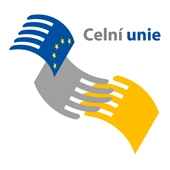 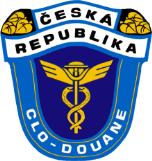 DĚKUJI ZA POZORNOST
www.celnisprava.cz